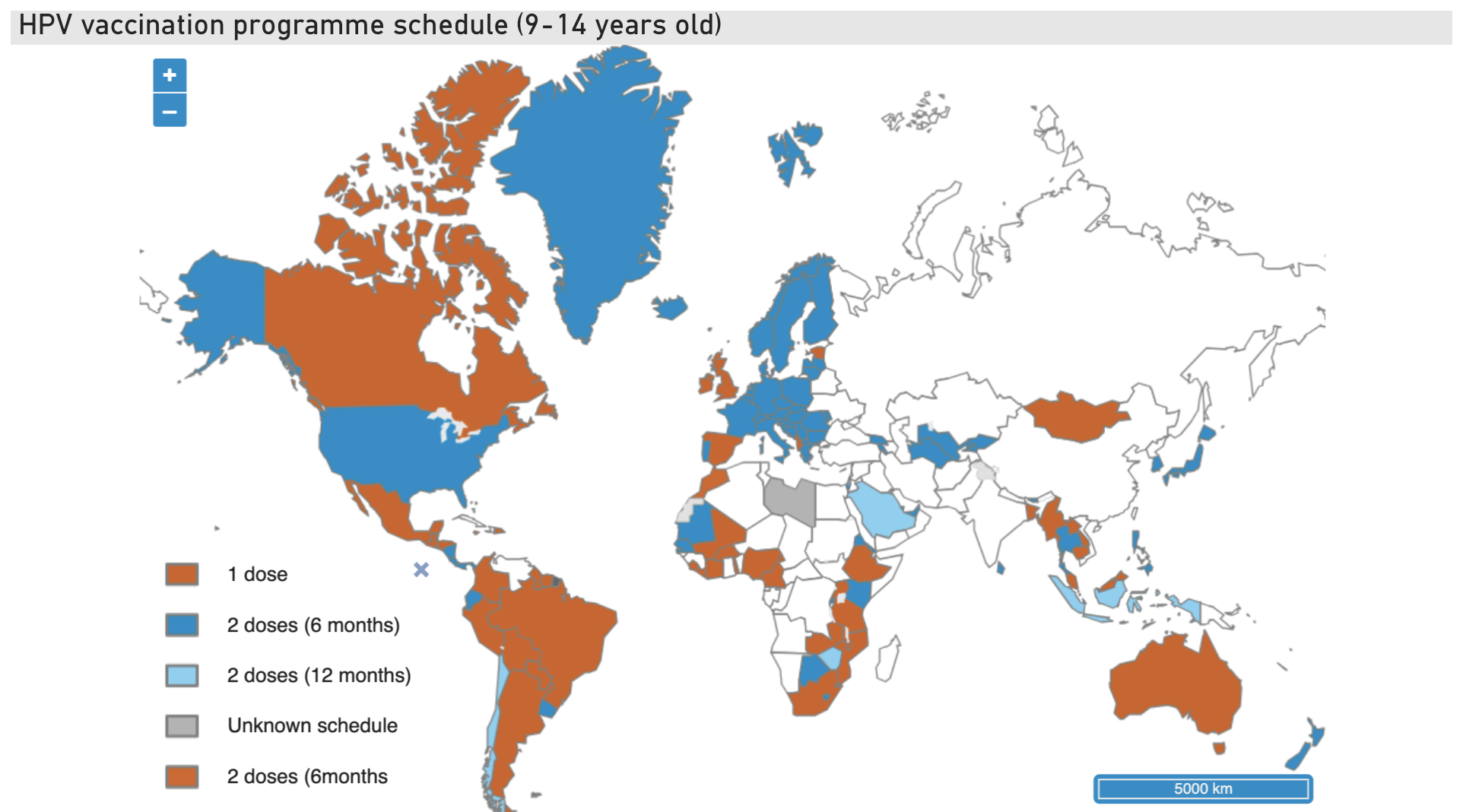 Fuente: Inmunization Data Portal (WHO, 2024)